Det personlige møtet:
Skolebesøksordningen ved MN-fak
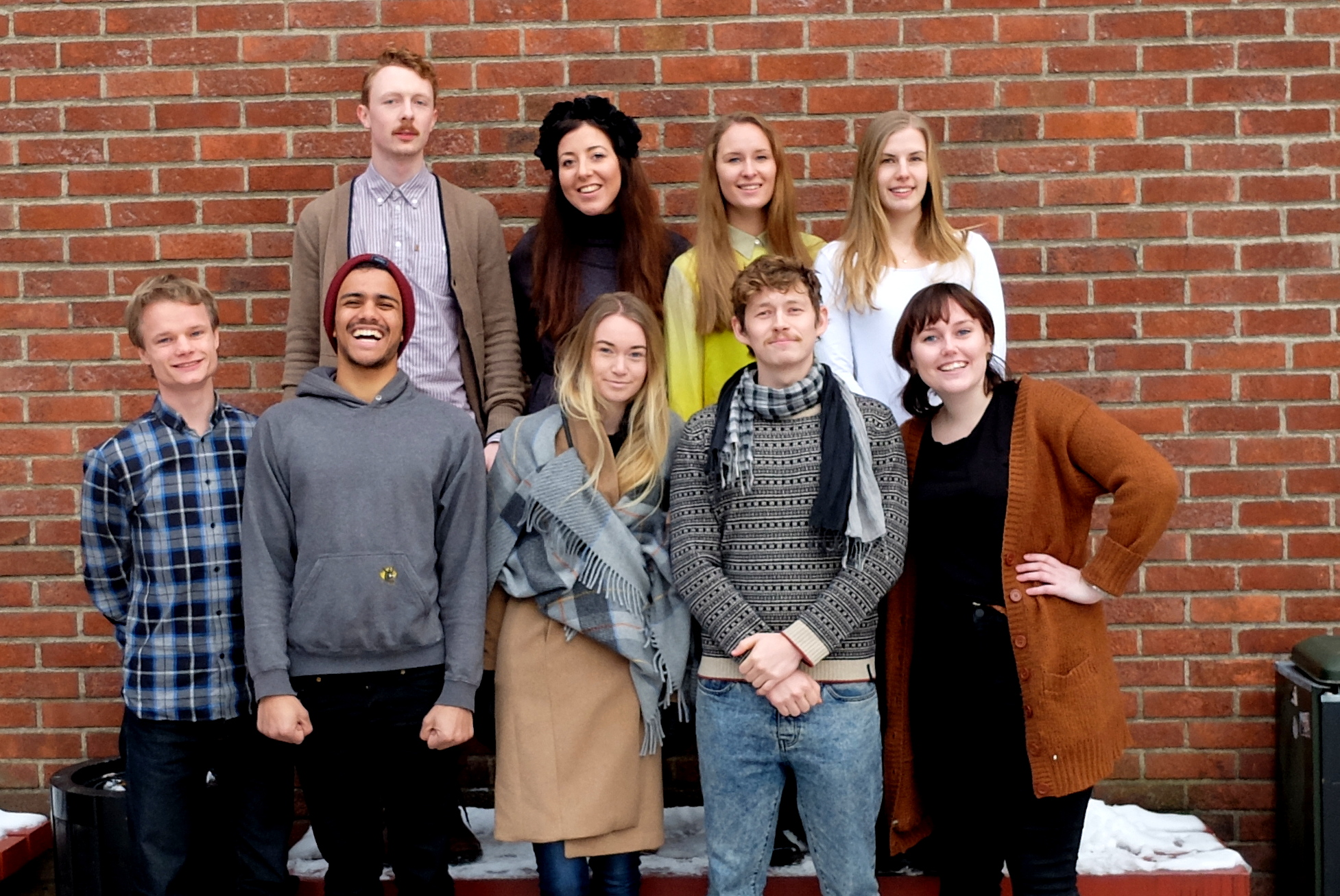 Maria, Elina, Adrian og Kristine var ikke tilstede da bildet ble tatt
Skolebesøksordningen
Veldig mange vet ikke om studietilbudet innen realfag og teknologi ved UiO. 

Unge, entusiastiske studenter som ambassadører

Ordningen har eksistert siden 2007
[Speaker Notes: Hovedformål: Gjøre videregåendeelever oppmerksom på det brede studietilbudet innen realfag og teknologi ved UiO.]
Innhold i skolebesøket
Faglig foredrag fra eget fagfelt
Om studietilbudet, hvorfor velge UiO, motivasjon for studievalg, karrieremuligheter

Om studiehverdagen. Læringsmiljø og studentmiljø.
Temaer for faglig del
Fornybar energi (mena)
Genetikk (bio)
Risiko og statistikk (mit)
Solkrem og solstråler (bio.kj)
Tall, realfag og informatikk (ifi)
Global oppvarming (met)
Hvordan funker Google translate (ifi)
Én bergart, flere muligheter (geo)
Bionanoteknologi
Fysikken i berg-og-dalbaner 
E-stoffer (kjemi)
Medisinsk kreftforsking (kjemi)
Muskelfysiologi (mbv)
I
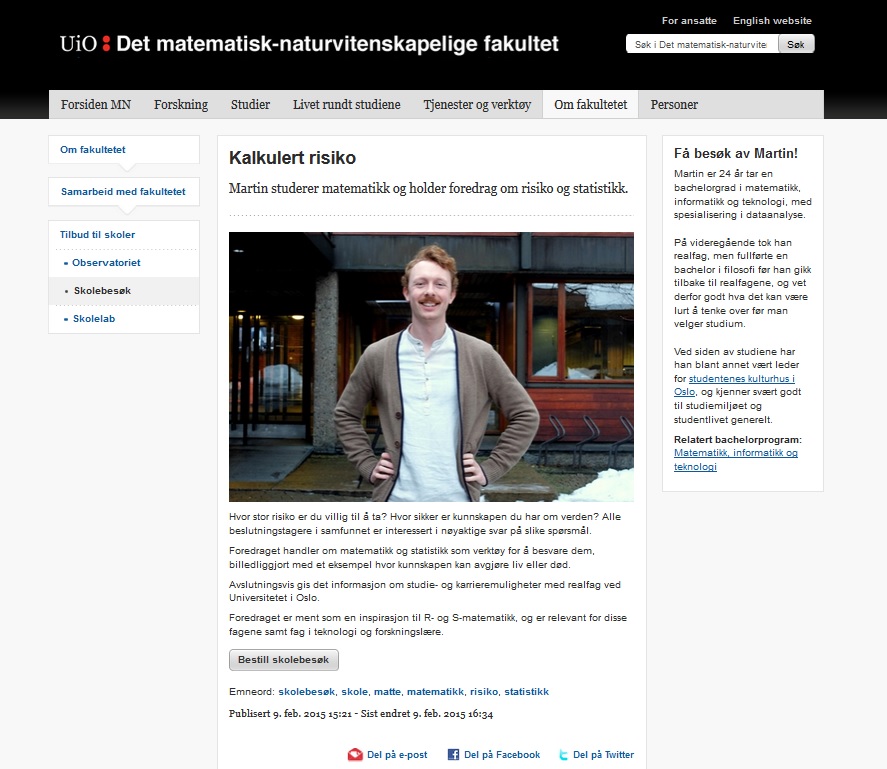 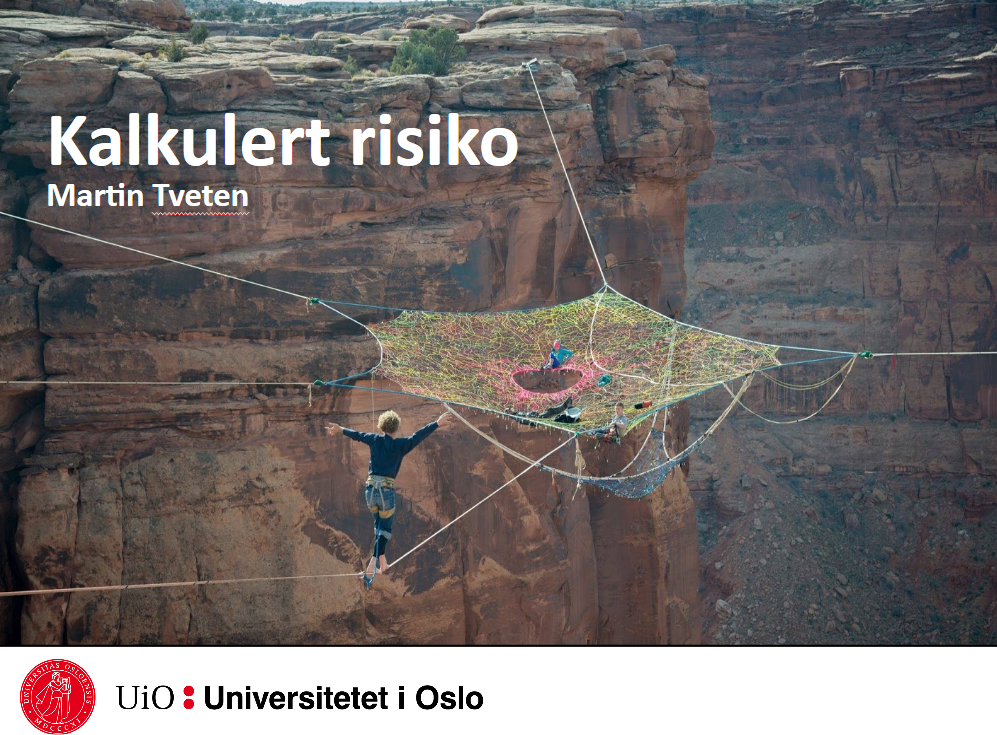 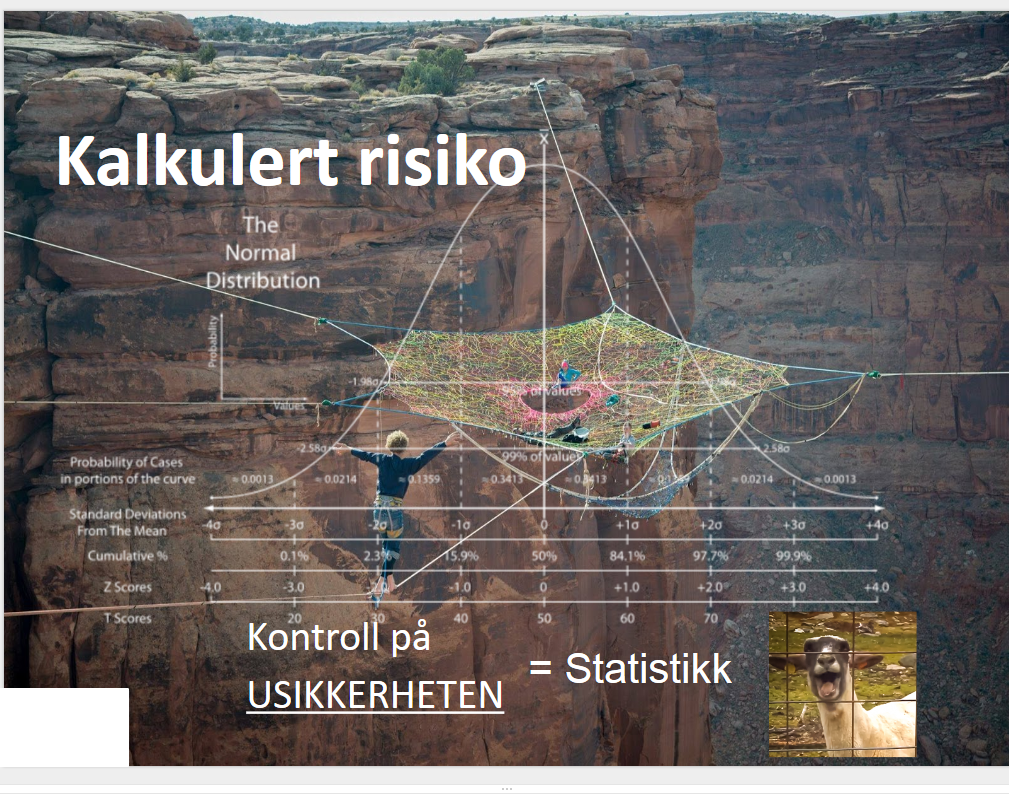 Nytt tilbud for ungdomsskolene – hva kan du bli med realfag?
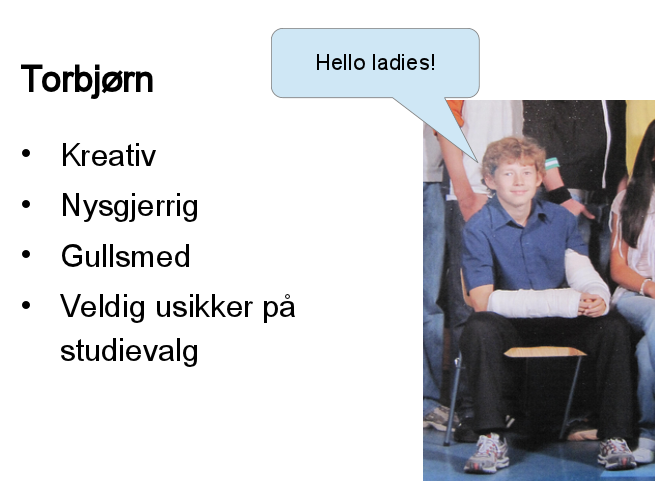 Skreddersydd for å passe faget Utdanningsvalg, som undervises for alle tre ungdomskoletrinn
Hvorfor velge realfag ved UiO
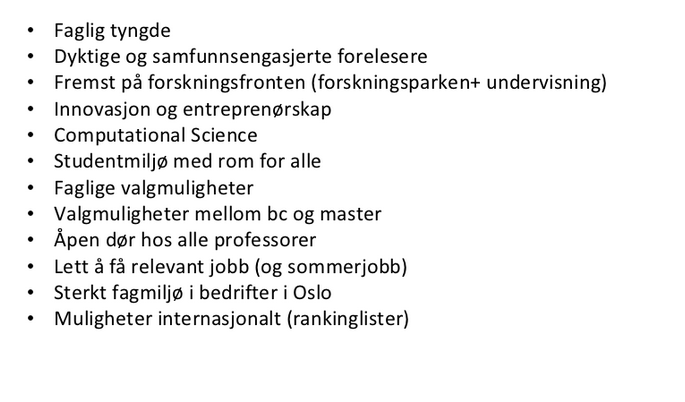 [Speaker Notes: Alt vi er best på, som vi ikke snakker høyt (nok) om…]
Hverdagen for dere – viktig å ha i bakhodet for oss?
Noen avtalte skolebesøk V15
Samarbeid med instituttene og sentralt
Vi har samarbeid med skolelab biologi og fagdag fysikk

Kommer: samarbeid med Kjemisk og IFI

UiO Sentralt
Konseptuell annonsering
…rett inn på «hvorfor velge»